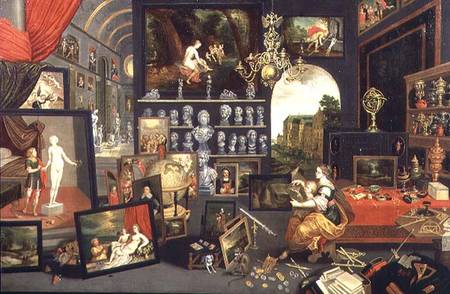 Related Issue #2To What Extent is Resistance to Liberalism Justified?
Or
The Origin and Growth of Liberalism
Review the paintings and the three quotes, while reading pages 100-101

What does the title of Gauguin’s painting have to do with this social studies course?
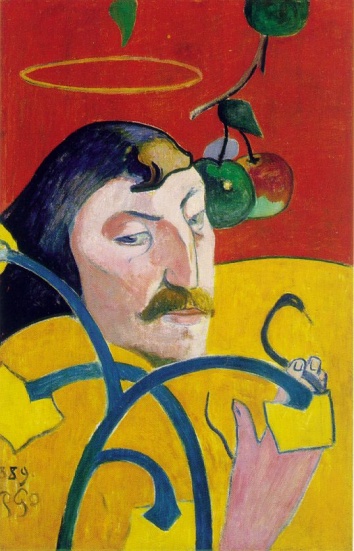 Choose one of the quotations, paraphrase it and write out what it has to do with this section of the course
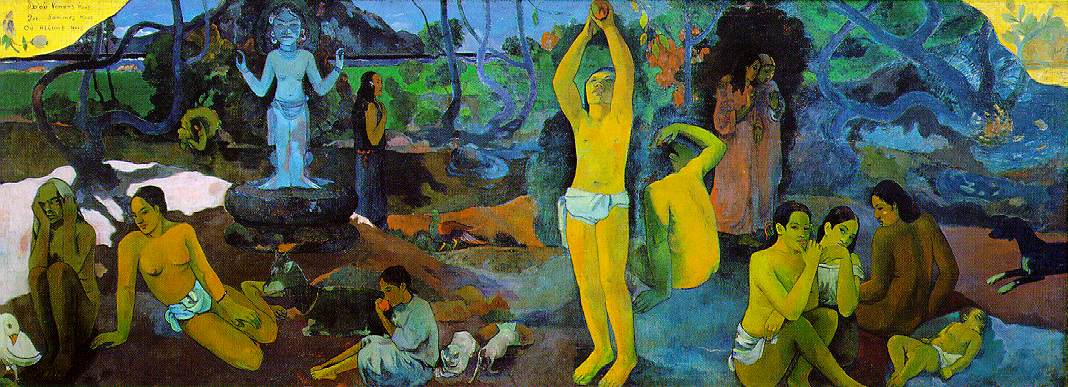 Write out the key issue question for Related Issue #2
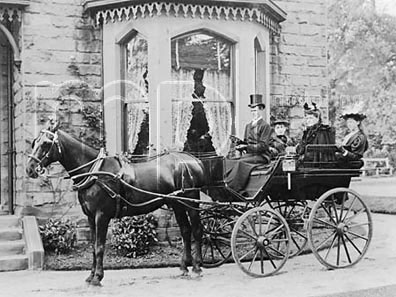 Chapter Three
Uncovering 19th Century Liberalism
Review Pages 102 – 104: Respond to the following questions:

Write out the issue question for Chapter Three

What social aspects of the Industrial Revolution did Dickens find significant?

What changes and social reforms would these activists have supported and promoted?

Where would you have stood in relation to the issue of social change, had you lived during these times?
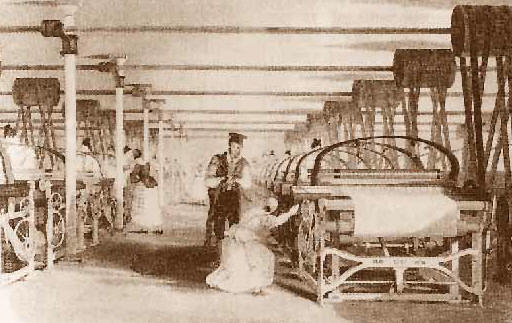 How does Ricardo’s message differ from that of Dickens?
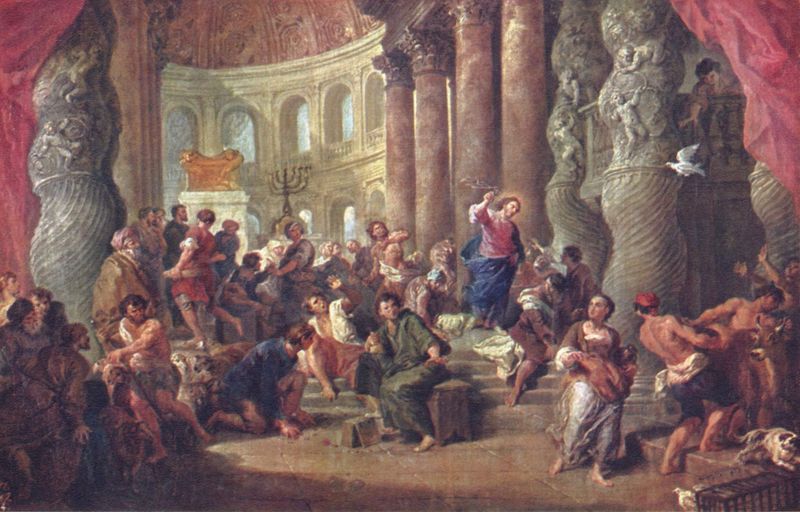 Chapter Three
Section 1: History of Classical Liberalism
What is Classical Liberalism?

Is an ideology that embraces the principles of individualism:

 The rule of law
 Individuals’ rights and freedoms
 Private property
 Economic freedom
 Self-interest
 Competition
Classical liberalism stresses both political and economic freedoms

 Believes the best economic system is one that has limited   
  government intervention (free market)
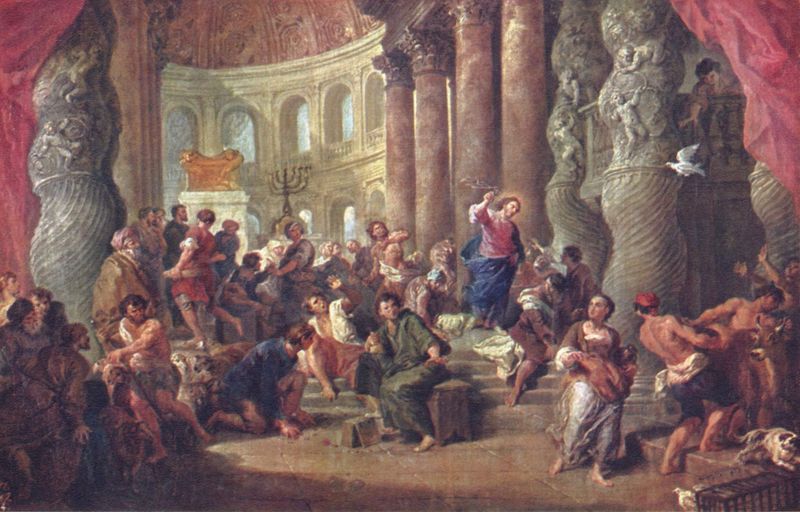 Chapter Three
History of Classical Liberalism
Classical Liberalism followed the Renaissance, the Enlightenment and the Reformation

Renaissance sparked a belief in the importance of the individual

Reformation questioned the authority of the Catholic Church

Enlightenment reflected the importance of reason
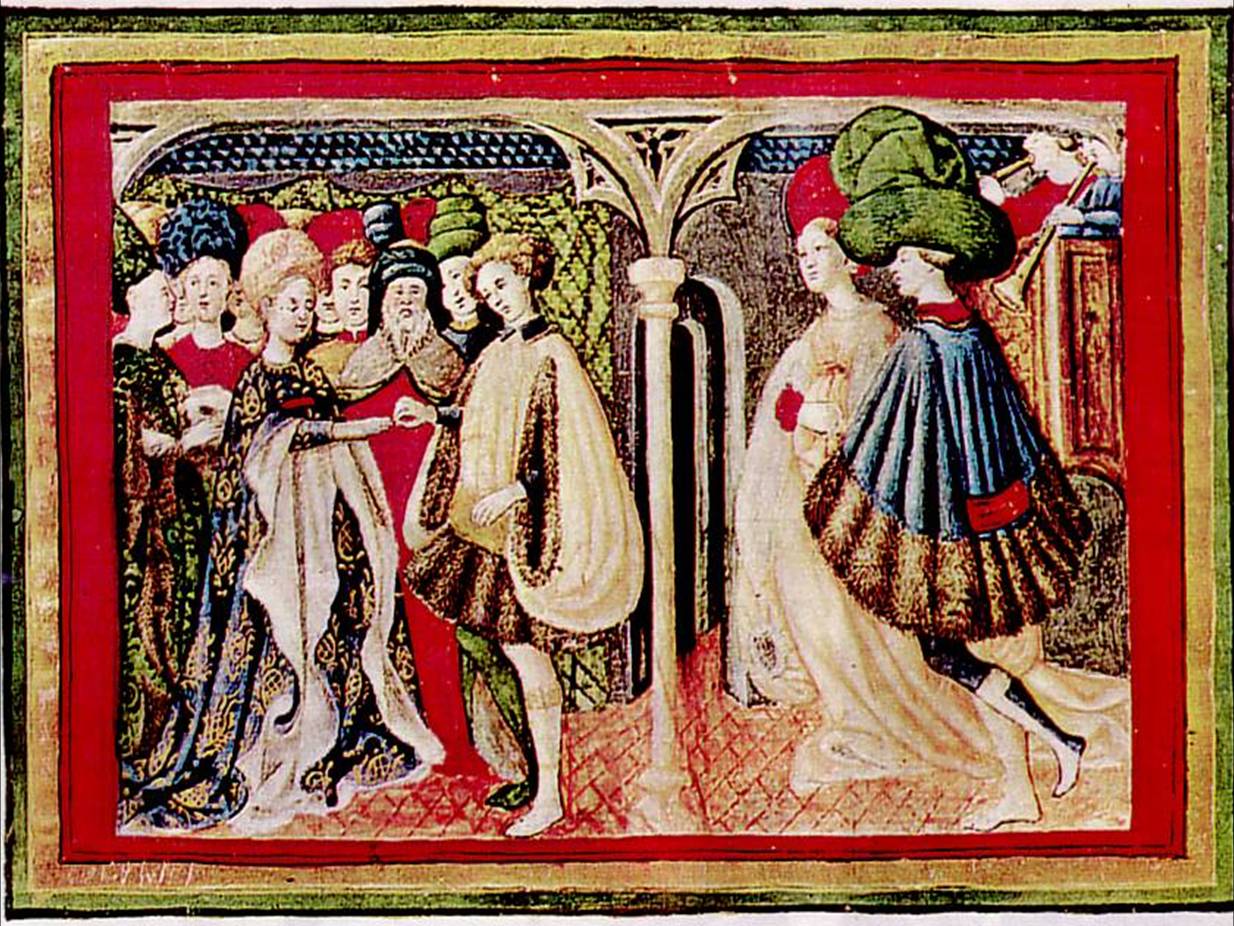 The Renaissance(14th to 16th Centuries)
“Re-birth”

 Believed in the importance of arts and literature

 Sought meaning  and purpose in life

 Cultural movement that profoundly affected European  
  intellectual life
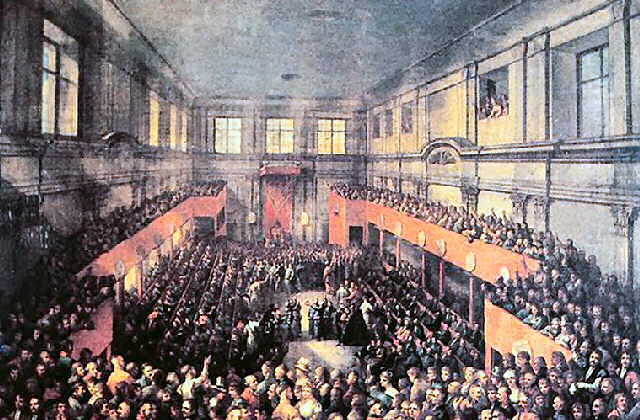 The Enlightenment(Late 17th Century)
Philosophical movement which stressed human reasoning over 
  blind faith or obedience and was in contrast with much of the 
  religious and political order of the day

 Also encouraged 'scientific' thinking
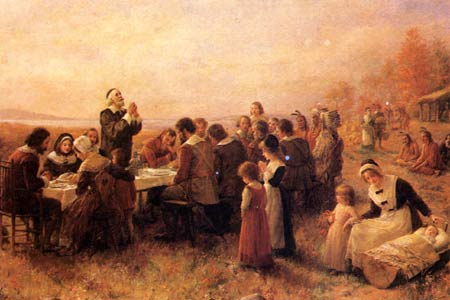 The Reformation(16th and 17th Centuries)
People began to question authority of the Catholic Church

 Dramatically altered the political, economic, and social  
  circumstances of Europe in its opposition to the Catholic  
  Church

 Also, during this time period, Europeans were coming into 
  contact with other non-Christian civilizations
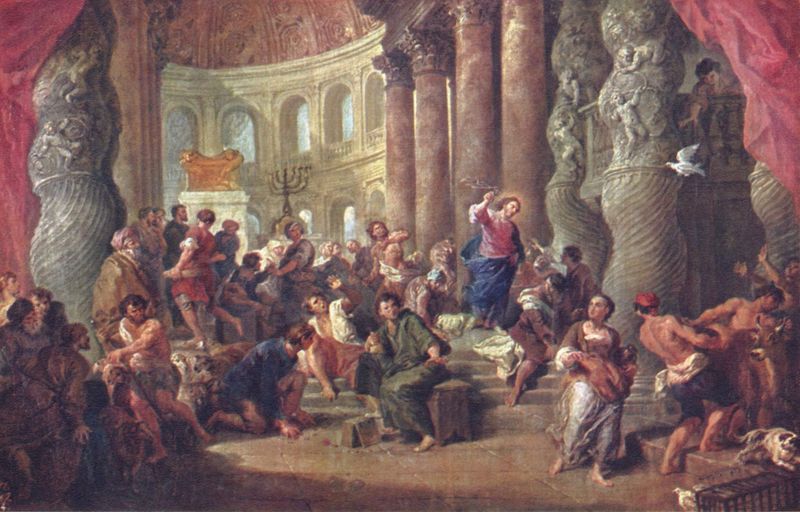 Therefore…
Classical Liberalism
Encourages:

Individual rights and freedoms, to be exercised in the individual’s self – interest

Belief that humans are reasonable and can make rational decisions

Economic freedom, including private property

The protection of civil liberties

Limitations on the government
In your own notes, recreate the timeline found on page 105
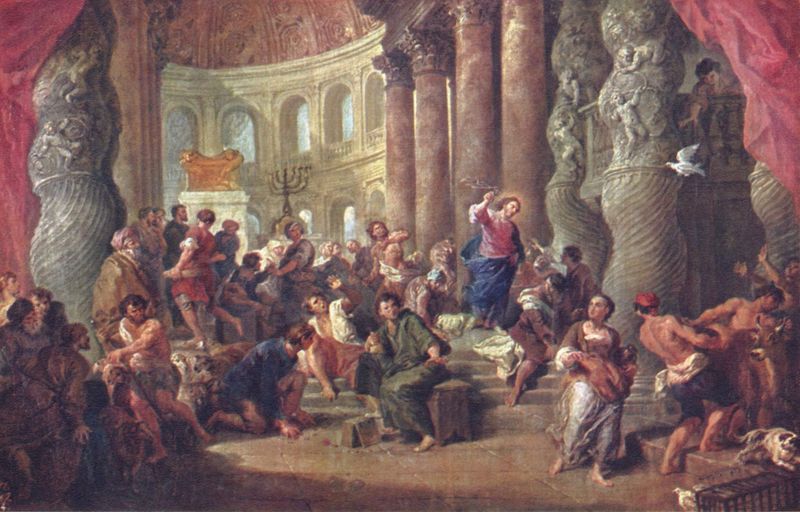 Classical Liberalism
After reviewing pages 105 – 113, complete the following:


Classical Liberalism 
Handout


Key Thinkers 
Handout
Review
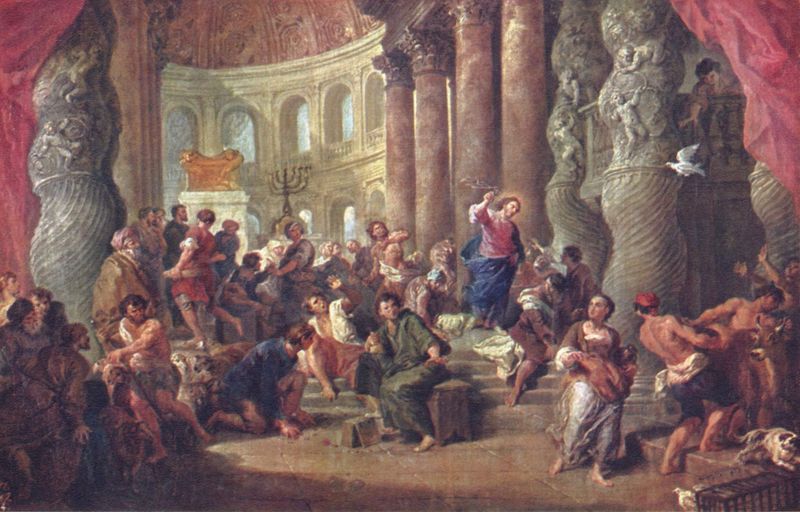 Classical Liberalism: Review
Review Pages 1-9 of the handout:

Chapter Three: Uncovering Nineteenth Century Liberalism – Section 1


Turn to page ten


Adam Smith Was Wrong


Big Box Mart
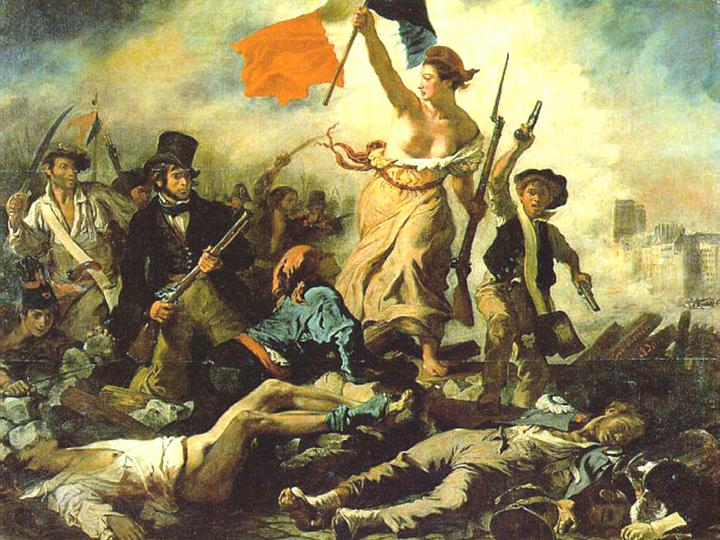 Chapter Three
Section 2: The Evolution of Classical Liberal Thought
Read the introduction on page 114
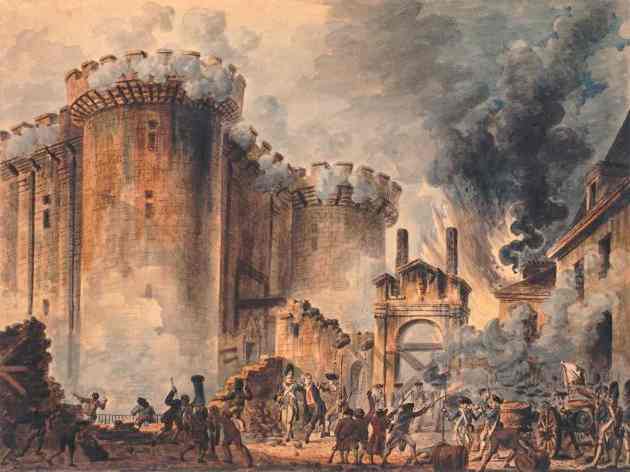 The French Revolution
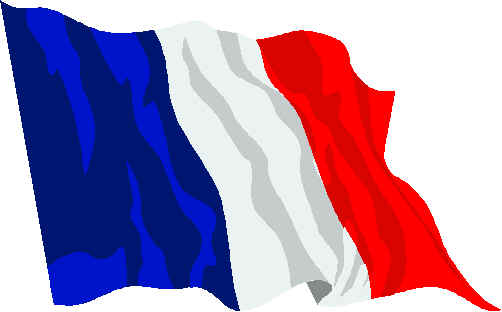 What do you remember or know about this historical event?
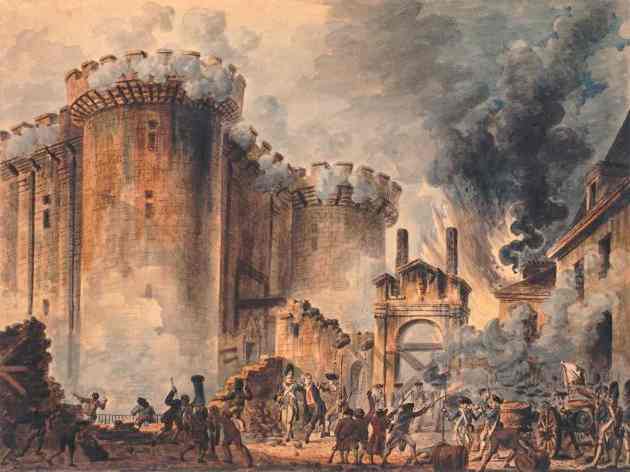 Social Structure of France: Pre - Revolution
1st Estate
Made up of the clergy (the church)
Included 0.5 % of the population

2nd Estate
Made up of the nobility
Included 1.5 % of the population

3rd Estate
Included everyone else; mostly peasants
Included 98% of the population

Despite the fact that the 3rd estate held the vast majority of the population, they held virtually none of the power or the wealth of France
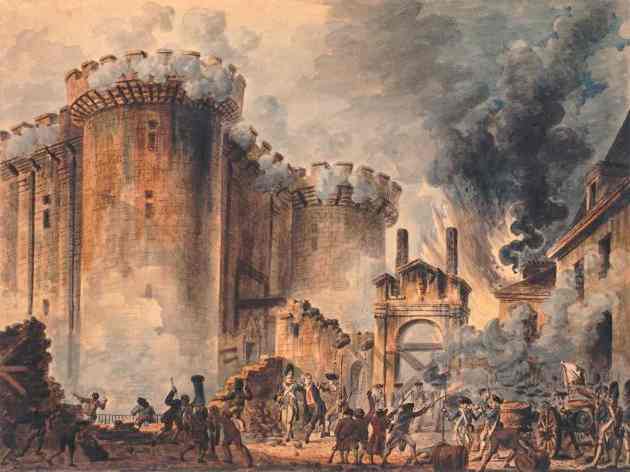 Social Structure of France, Pre - Revolution
1st Estate
2nd                                Estate
3rd Estate
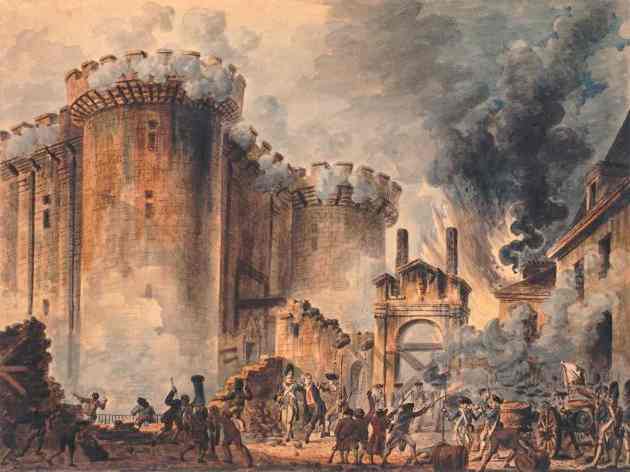 Factors that led to the French Revolution
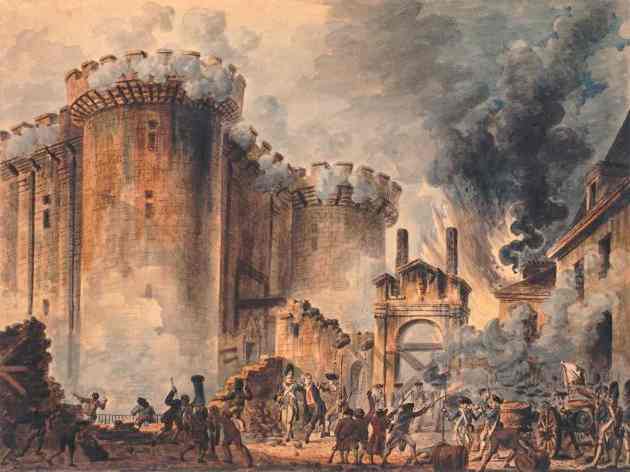 Historical Factors
The French Revolution is viewed as a turning point in European nationalism
As a result of the French Revolution, the people changed France from an absolute monarchy (king with all power) to a republic (government elected by people)

Before the revolution, people
Were loyal to the king
Believed the king represented the nation
Believed that the only one to make decisions was the king

The king could jail, punish, or kill anyone who spoke out against him
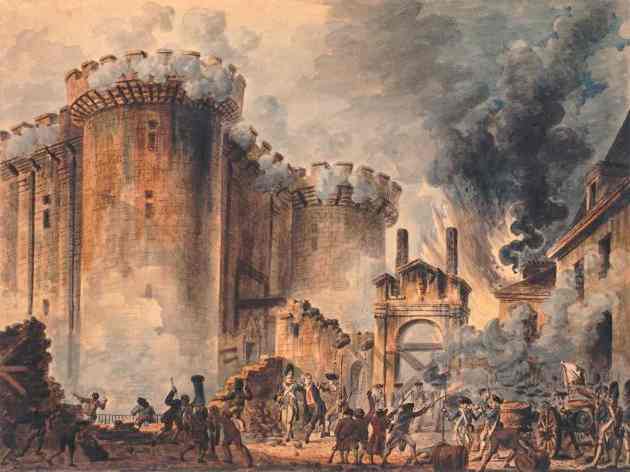 Historical Factors
During the revolution, people’s idea of nation changed. They began believing that
They were the nation
They should make their own decisions

The Bastille (a French prison) was a symbol of the power that the king had over them

On July 14, 1789, angry Parisians stormed and captured  the Bastille expecting to find hundreds of prisoners and weapons
In fact, there were only 7 prisoners inside

News of the successful attack on royal authority spread quickly and inspired people to take action
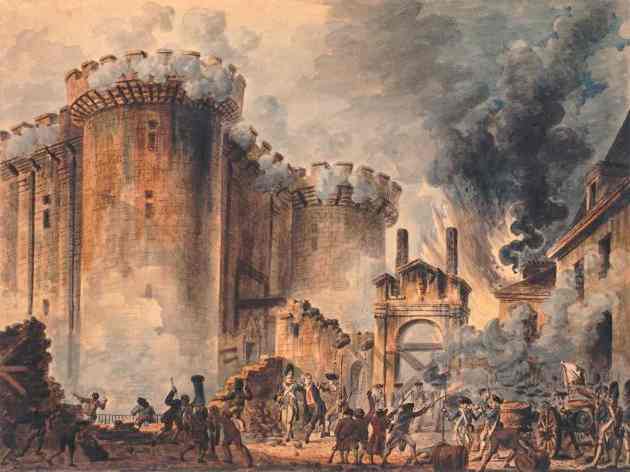 Social Factors
Before 1789 in France (pre-revolution), people’s roles in life were set before they were born
The son of a commoner was likely to remain a commoner for his entire life

The king and the nobility held most of the power

The king made and enforced rules	

The nobility collected taxes and rent from the commoners but didn’t have to pay much tax

Peasants were also required to help repair roads and bridges for using the noble’s land

98% of the population was made up of commoners (peasants, laborers)
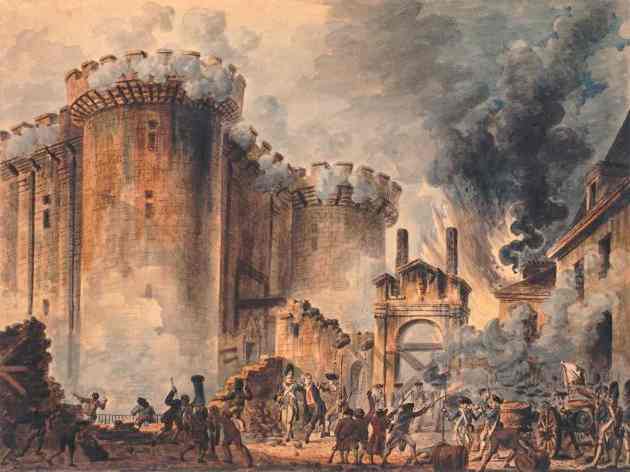 Changes in Ideas about Society
People resented having no say in their government
They knew that the United States had formed an independent country without a monarchy (king)
They knew that England’s king did not have absolute power as there was a parliament

People began to speak out against the government even though it was illegal
Books and newspapers began publishing these new ideas

There was a growing bourgeoisie (middle class) that lived in towns and cities	
The bourgeoisie included factory owners, doctors, lawyers, writers
Members of the middle class were gaining wealth and education but still considered to be part of the 3rd estate
They were resentful towards the upper class
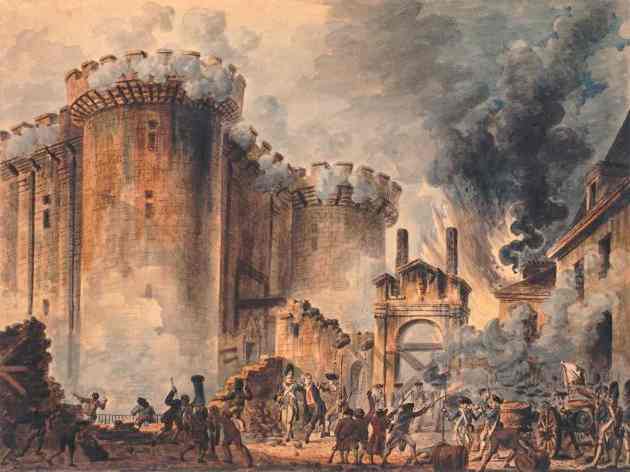 Economic Factors
During the 1700s, France was almost constantly at war
 The wars were very expensive but not very successful	

Building the king’s palace (Versailles) was also an economic burden

By the 1780s, the king was nearly bankrupt and wanted French citizens to pay more taxes, including the nobility

The nobility blocked the plan, so, in desperation, the king called a meeting of the Estates-General 

The Estates-General was made up of the three estates who voted separately
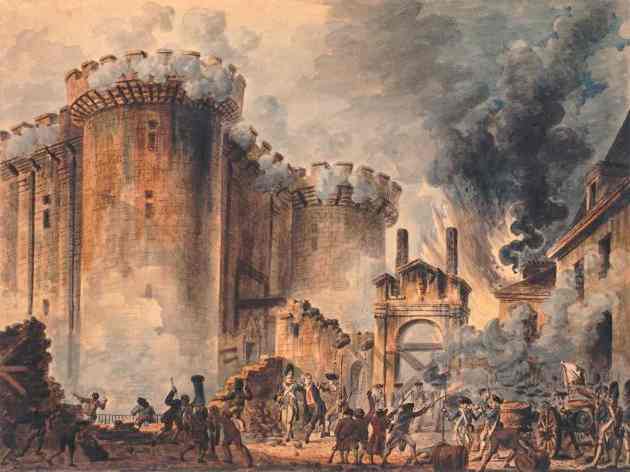 Economic Factors
Traditionally, each estate had one vote, so the First and Second Estate could always outnumber the Third Estate

At this meeting, the Third Estate wanted to change the system and allow one vote per representative

They tried to meet but found that they had been locked out

They instead met at a nearby tennis court where they declared themselves the National Assembly and swore the Tennis Court Oath

They said that they were the only group that represented the nation and that they would not leave until a constitution had been created for equal rights for all men
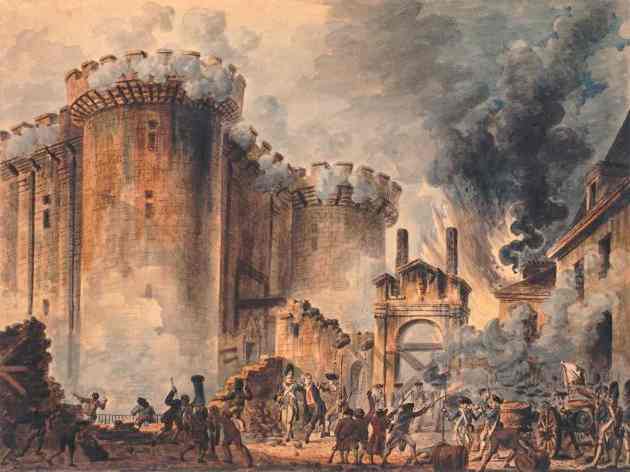 Political Factors
Before the revolution, many French people did not feel a common national identity

The Third Estate’s lack of political power could be seen in the Estates-General, where each estate had one vote

The newly created National Assembly (from the Tennis Court Oath) created a document called the Declaration of the Rights of Man and of the Citizen
This took away the traditional privileges enjoyed by the king, clergy, and nobility. 
It also said that the role of government was to preserve the rights of people.
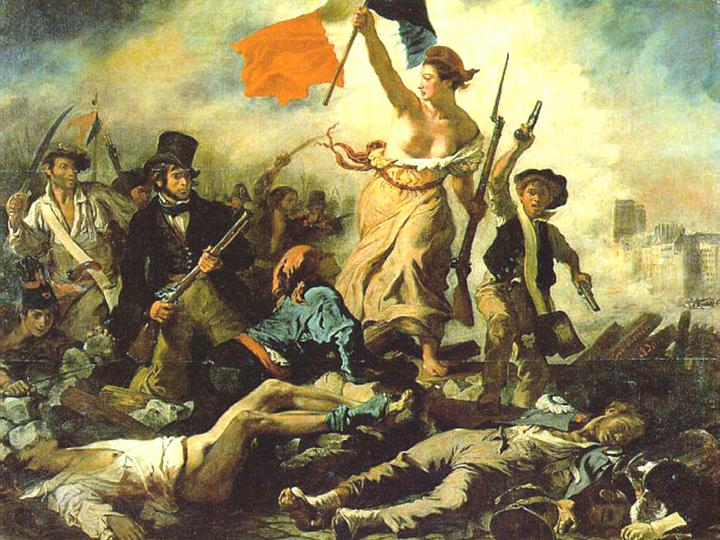 Chapter Three
Section 2: The Evolution of Classical Liberal Thought
Read the rest of page 114, 115, 118 

Read pages 116 and 117 separately

Complete the only question on page 116

Review the handout:

Chapter Three: Uncovering Nineteenth Century Liberalism: Section 2

Complete the chart on the final page of the above handout

You will need to review the following handouts to complete the chart:

The Canadian Charter of Rights and Freedoms

The Declaration of the Rights of Man

The American Declaration of Independence
Chapter Three
Section 3: Liberal Principles in Action
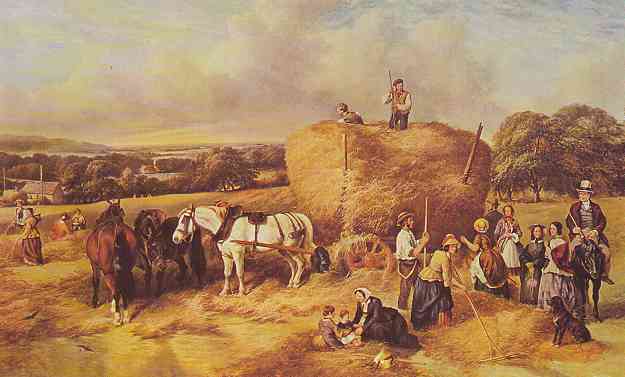 Read pages 119 – 122, 124 

Read page 123 separately

Review the handout:

Chapter Three: Uncovering Nineteenth Century Liberalism: Section 3

Complete all questions listed on page five of the above handout
If Time…

Determining Historical Significance
 Activity
(Pages 125-126)
CLASS  SYSTEM
the division of society into different classes of people, usually based on income or wealth.
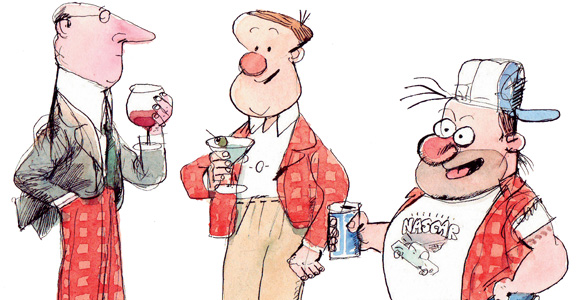 ENLIGHTENMENT
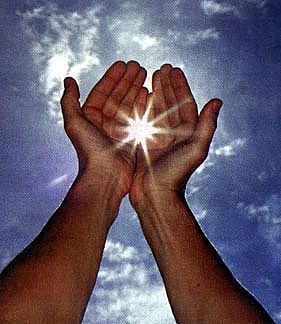 an intellectual movement of the 17th 
and 18th centuries when classical liberalism spread through Europe and changed some people’s beliefs about religion, reason, nature and human beings, also called the Age of Reason.
Free market
a market that operates with limited
government intervention.  In a free-market economy, questions regarding production and marketing of goods and services are decided through the free interaction of producers and consumers.
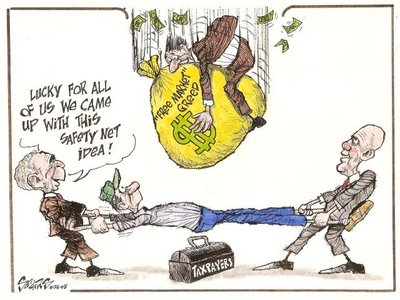 INDUSTRIALIZATION
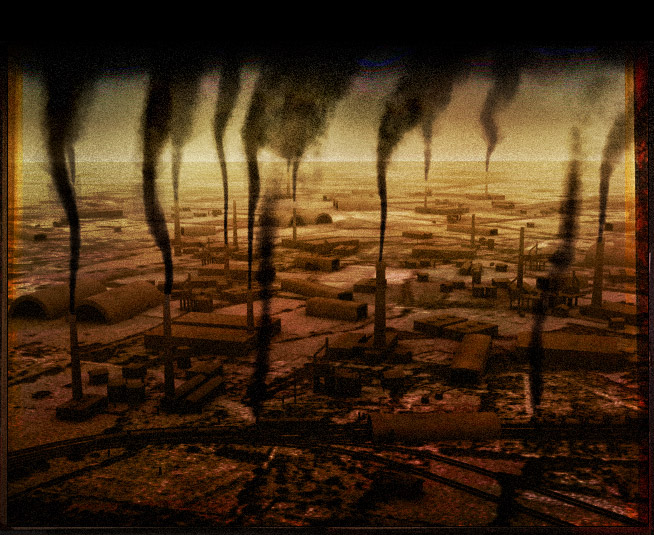 the stage of economic
development during which
the application of technology results in mass
production and mass consumption within a 
country.  This is accompanied by urbanization and changes in national living standards.
LAISSEZ-FAIRE Capitalism
Non-interference or non-intervention.  Laissez-fair economics theory supports free markets 
and an individual’s right to own private property.
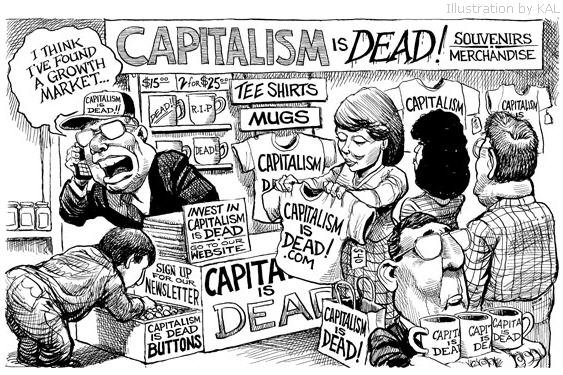 LIMITED GOVERNMENT
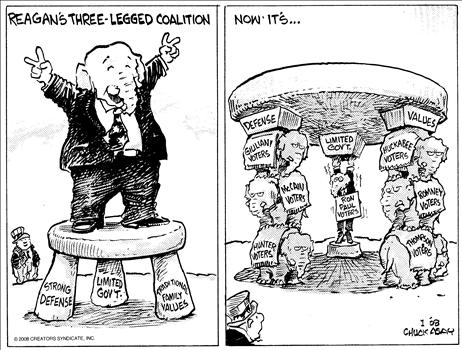 the principle of little government in the affairs of the economy in the belief that this results in more efficient self-regulating markets.
TRADITIONAL ECONOMY
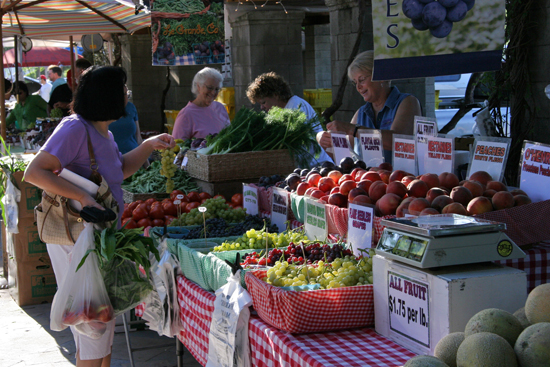 an economic  system
usually practiced  by a
pre-industrialized  society, where needs are meet  through agriculture, hunting and fishing, and where there tends to be a division of labour based on custom and tradition.
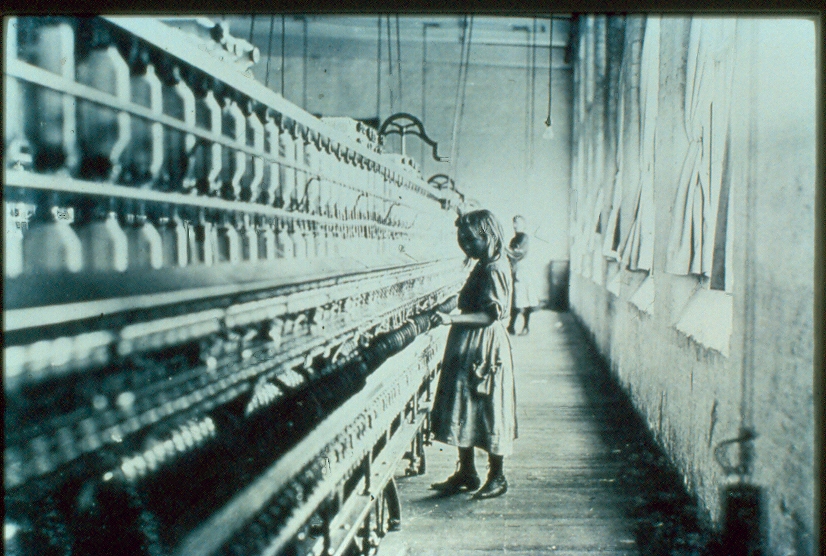 Chapter Four
Responding to Classic Liberalism
Review/compare the two quotes on page 129 and respond to the following questions:


What surprises you?

What ideas do the commentaries communicate to you about the ways in which people view the participation of children in society?

Complete the handout :

Exploring Historical and Contemporary Views


From page 130, write out the issue question for Chapter Four
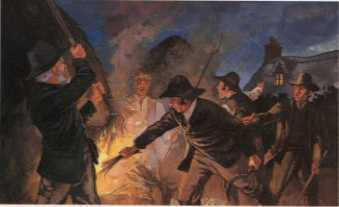 Chapter Four
Section 1: Opposition to Liberalism
Read the intro at the top of page 131



With a partner, review the rest of page 131 and up to the top half of page 144, and   complete the handout:


Responses to Liberalism

Review


Responding to Classical Liberalism: 
Ideologies Research Project
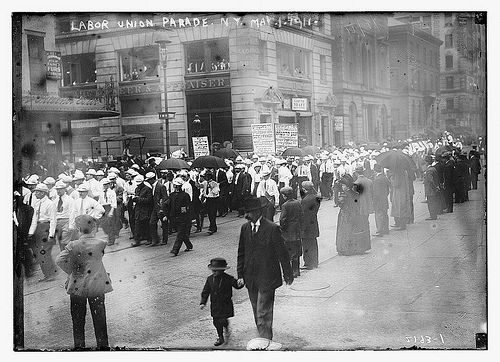 Chapter Four
Section 2: The Liberal Response
How did classical liberalism respond to competing ideologies?
Welfare Capitalism

What was it?

(Review pages 142-143)

Write out the following notes:
A classical liberal economic system combined with a government that used legislation to give workers protections like:

Limited working hours 
Minimum wage, 
A safety net with features like pensions and medical insurance
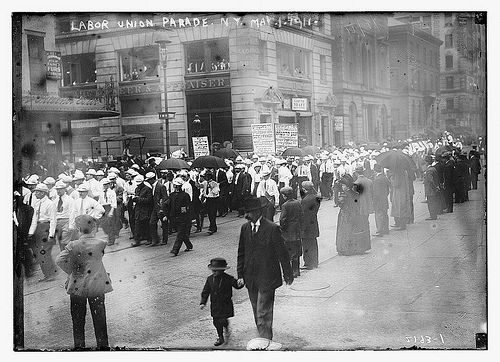 Chapter Four
Section 2: The Liberal Response
Welfare Capitalism
Getting these laws to protect workers was a long process


Each act passed would gradually improve the working conditions in factories, decrease working hours, regulate the age at which children could be employed, etc.
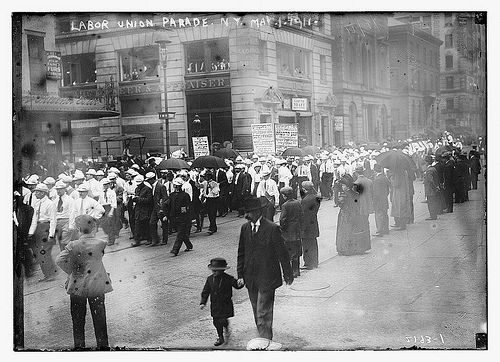 Chapter Four
Section 2: The Liberal Response
Welfare Capitalism
National Progressive Party

An example of this kind of movement was the organization of the National Progressive Party in 1912

Review pages 143 -144 and answer the following:

According to its founder, former United States President      Theodore Roosevelt, why was it formed?

Identify three principles that this new party hoped to implement that challenged classical liberalism
Welfare State
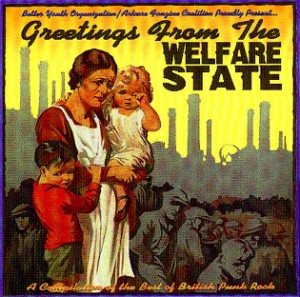 Read this section on pages 144-145
Write out the following notes:


The move from welfare capitalism to the welfare state was pushed by the Great Depression

Became a catalyst for change

The changes led to modern liberalism
Welfare State
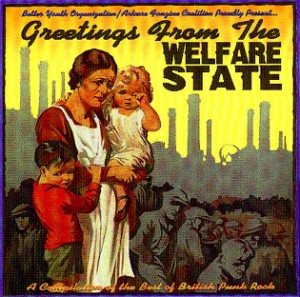 During the 1920s, the economy in the United States was booming


Unemployment was low, wages were increasing, people had the ability to buy more things


Factories began producing more than people could buy, people began buying goods on credit, more people invested in the stock market


After the devastation of the Great War, Europe began producing grain once again
Welfare State
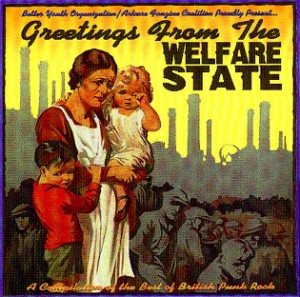 The revival of Europe’s agriculture production led to the market being oversaturated with grain, resulting in decreased prices


Led to the stock market crash which resulted in the Great Depression


Banks failed as people withdrew money, factories closed, unemployment rates grew
Keynesian Economics
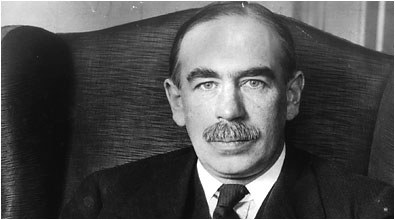 The recession deepened through the 1930s

Read the sections Keynesian Economics and 
Keynes’s Theories in Practice: The Advent of the Welfare State 
On pages 147-149

Write out the following notes:

John Maynard Keynes believed that the basis for the market economy was based on a fundamental error


Classical liberalists believed that there would be full employment if supply and demand were kept in balance


Keynes argued that this was not true
Before we go any further (and in order to understand this better) here is a clear explanation of Liberal Economics from that time era
Keynesian Economics:
Step One
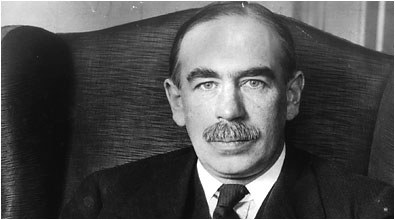 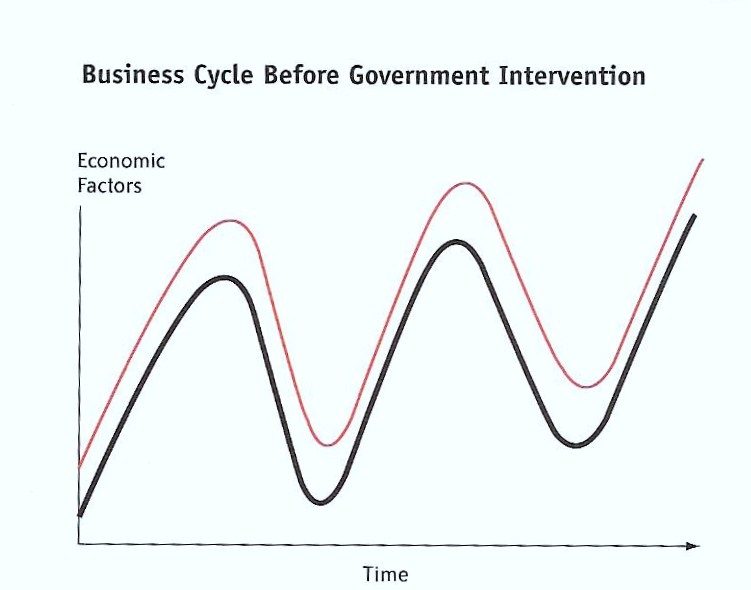 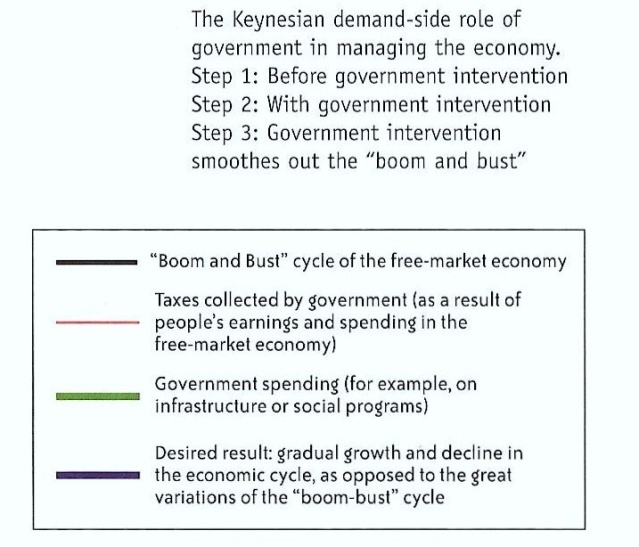 Keynesian Economics
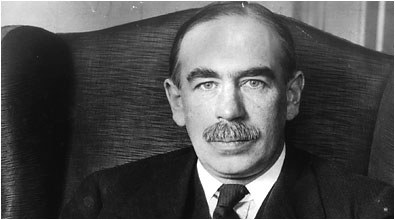 Keynes believed that the economy was unstable and that in times of stress, people hoarded money and did not invest in the economy


Classical liberalists believed that good times followed bad, so it was an individual’s responsibility to save up for the bad times


Keynes felt that few people could successfully predict the market and that most people would inevitably suffer – he had a better idea…
Keynesian Economics
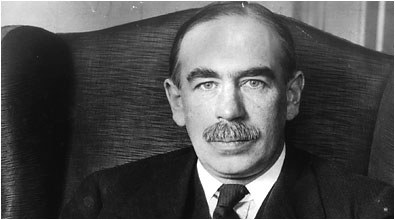 To avoid the ups and downs, Keynes suggested that during a recession*, 
governments needed to spend more money and reduce taxes


This would provide jobs and leave more money in people’s pockets that could be spent in the economy
*a general slowdown in economic activity over a   
   long period of time
Keynesian Economics
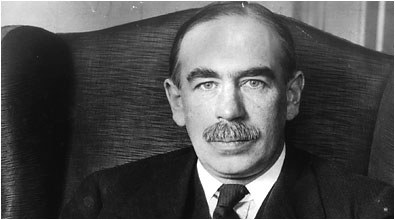 Then during ‘boom times’, to pay back the money that had been spent during the recession by government, governments should spend less money and increase taxes


This would soften the boom, evening out the highs and lows of a capitalist economy
Keynesian Economics:
Step Two
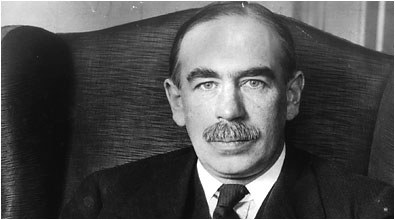 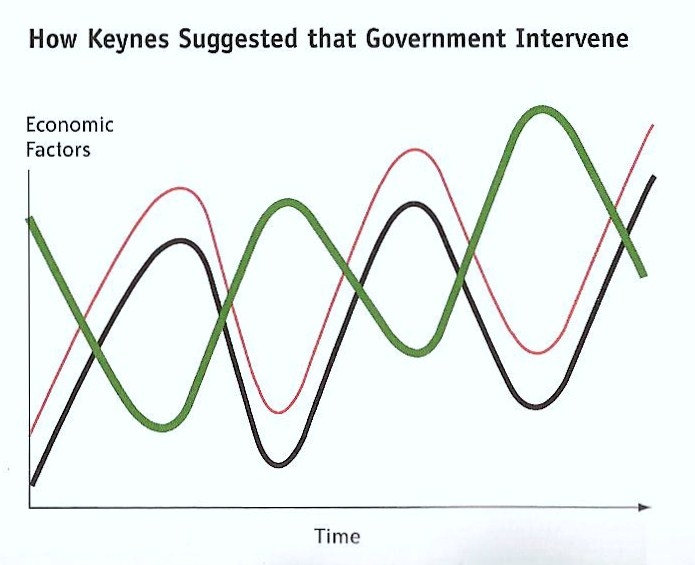 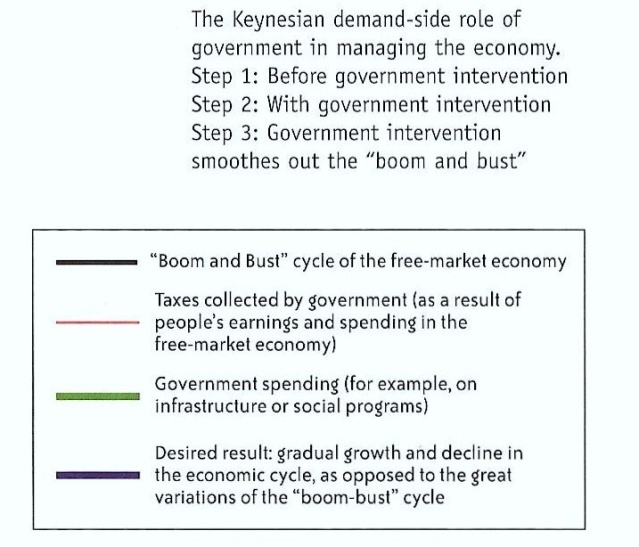 Keynesian Economics:
Step Three
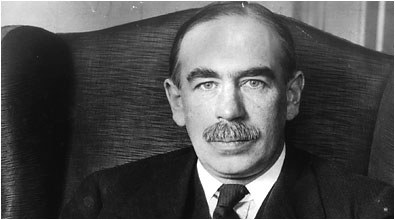 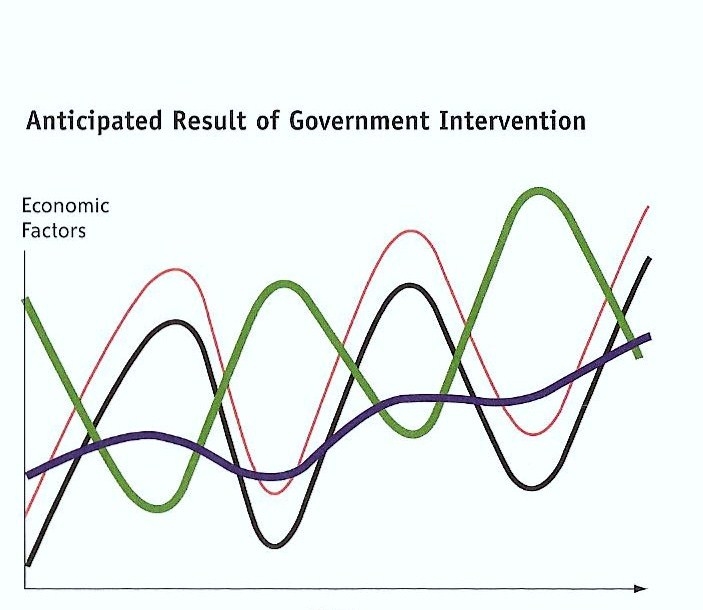 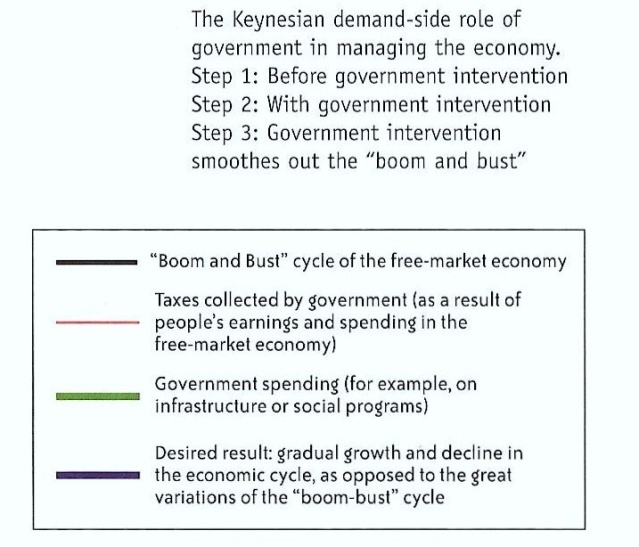 Keynes’s Ideas in Practice
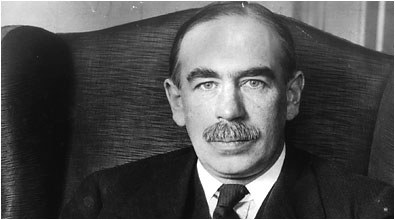 To get the U.S.A. out of the Great Depression, Franklin D. Roosevelt used Keynes’s ideas


Known as the “New Deal”

The New Deal
(8:00)

Introduced a massive public works program to give people jobs


New Deal also had government provide emergency relief, reformed the banking system, attempted to redistribute power and resources


The involvement of the government in the economy represented the shift towards a welfare state and a mixed economy
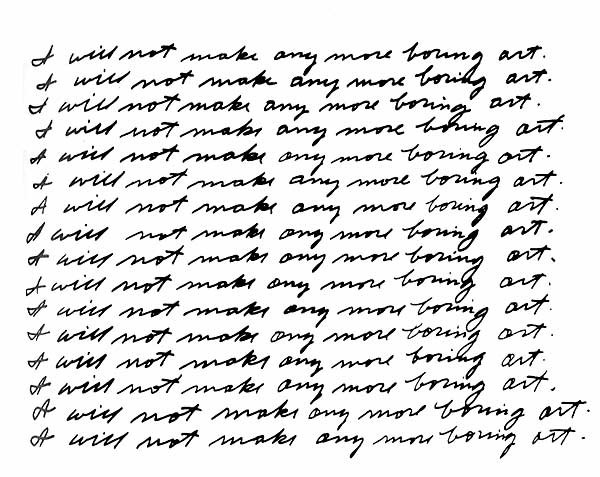 Explore the Issues
Complete questions 1, 3 & 4 on page 150

Hint for Question #1:
Focus on:

	Economic Principles:
		Were adapted to provided workers with limited working 		hours, minimum wages, pensions and medical insurance
	
	Government Legislation:
		Was passed to ensure improved wages and working 			conditions for 	workers

	Keynes:
		Developed rationale for adapting laissez-faire capitalism to 		moderate the boom and bust cycles so prevalent in 			capitalism
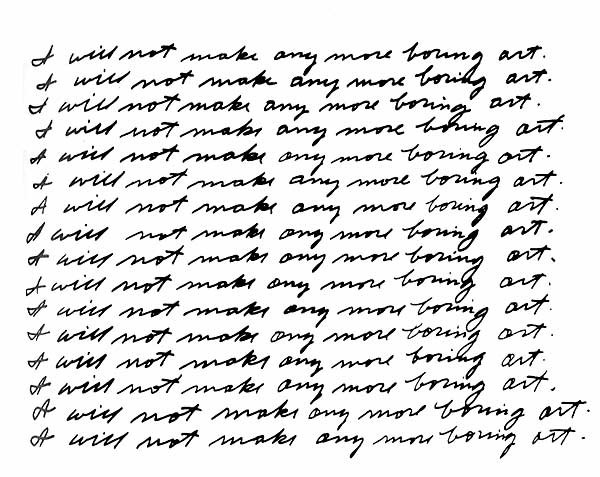 Explore the Issues
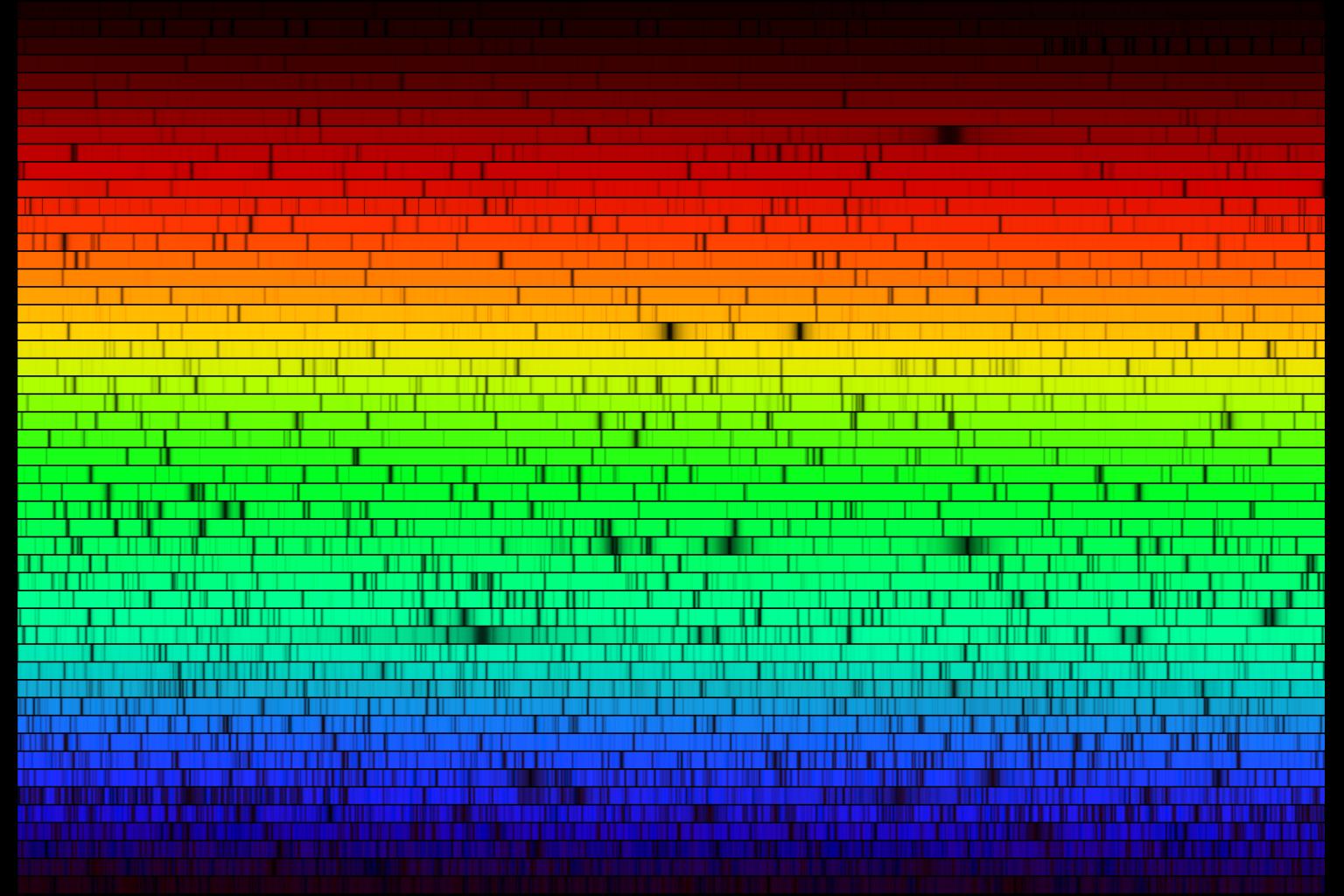 Question #3:
John Maynard Keynes
Karl Marx
Edmund Burke
Robert Owen
Theodore Roosevelt
Franklin D. Roosevelt
Claude Saint-Simon
Left
Right
Marxism	Socialism	Modern Liberalism	Welfare Capitalism	Classical Liberalism	 Classical Conservatism
Command Economy	           Mixed Economy		Free-Market Economy		     Traditional Economy
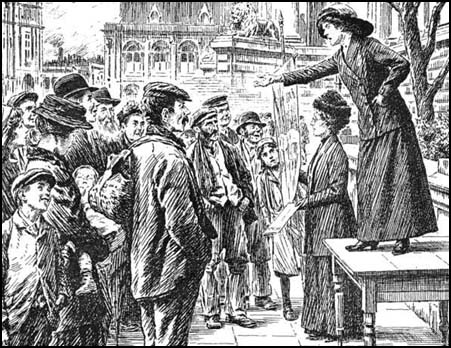 Chapter Four
Section 3: The Extension of Equality
How did the concept of equality expand?
In this final section of chapter four, we are going to look at:


Modifications made by classical liberals to the political, social, and economic foundations of the classical liberal state in its evolution toward modern liberalism

To what extent classical liberals began to demonstrate a social conscience and concern for the equality rights of workers

Examine labour standards and unions, universal suffrage, and equality rights for women
Read the introduction on page 154
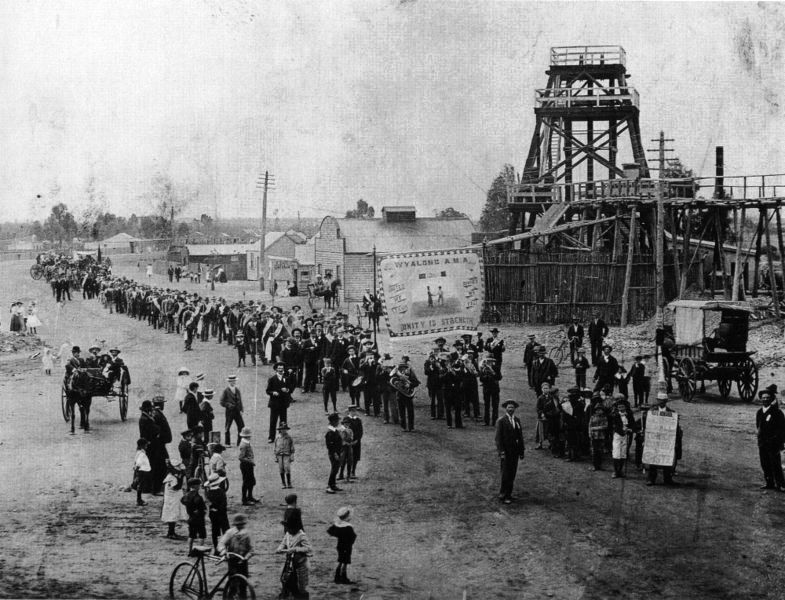 Chapter Four
Section 3: The Extension of Equality
Labour Standards and Unions
What was the average work week (in total hours) for an American in the mid-late 1800’s?
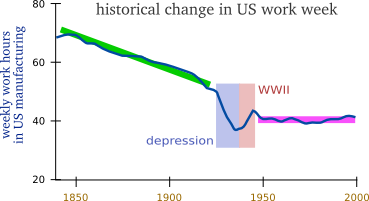 Six day work weeks were ‘the rule’ in the 1800’s

According to the chart (and the six day work week), how many hours a day would one be working in 1884?
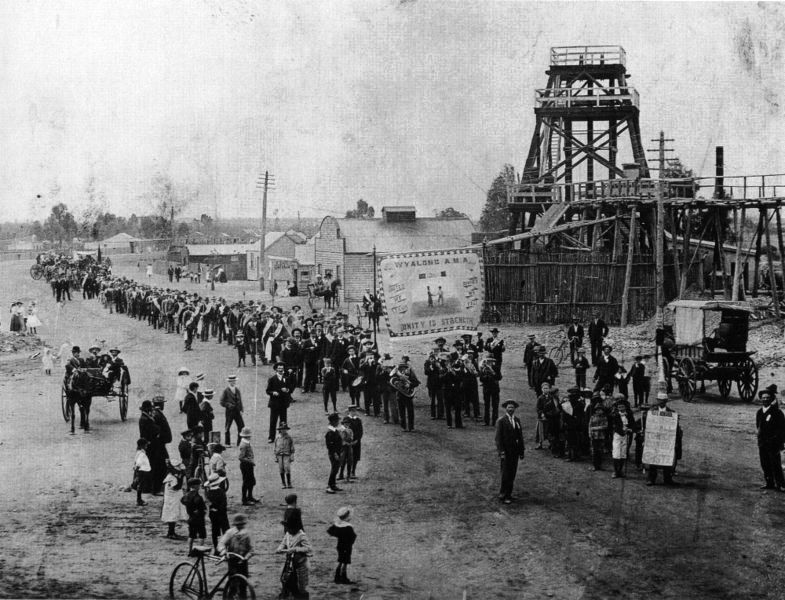 Chapter Four
Section 3: The Extension of Equality
Labour Standards and Unions
The 8 Hour Song

We mean to make things over 
We're tired of toil for nought 
But bare enough to live on; 
Never an hour for thought. 
We want to feel the sunshine: 
We want to smell the flowers 
We're sure that God has willed it 
And we mean to have eight hours. 
We're summoning our forces 
From shipyards, shop and mill 
Eight hours for work, eight hours for rest 
Eight hours for what we will!



How does the above song demonstrate workers attitudes and feelings about the situation in which they found themselves?
The Eight Hour Day Movement

The eight hour day movement began, in earnest, in 1884. That union passed a resolution to "establish eight hours work as the legal day's labour for all workers," and called for a "universal strike for the establishment of the working day of 8 hours, to take place no later that May 1, 1886."Workers across the USA were inspired, as this movement spread. 
Workers ate "8 hour lunches," wore "8 hour shoes." and smoked "8 hour tobacco." 
The "8 hour song" swept across the nation.
Do you want to hear it?
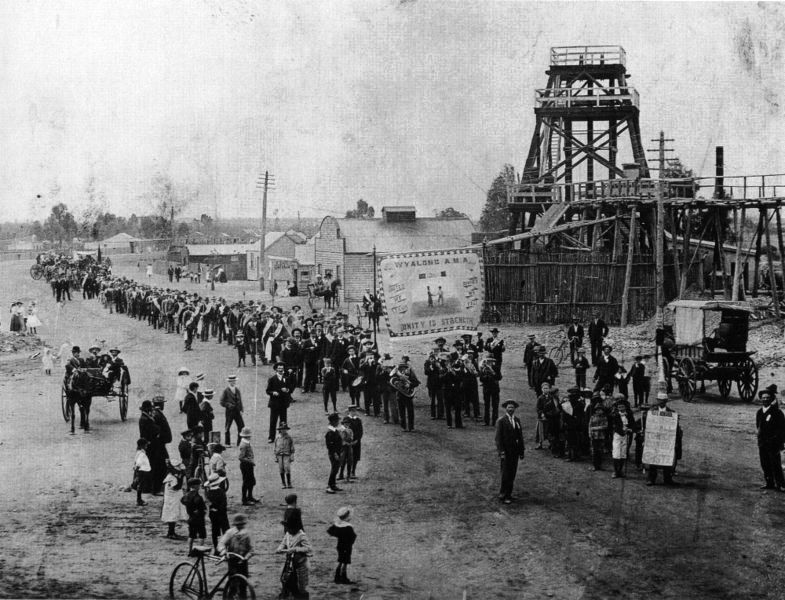 Chapter Four
Section 3: The Extension of Equality
Labour Standards and Unions
Read pages 155 – 156

Complete the Pause and Reflect at the bottom of page 155 and page 156


Discuss
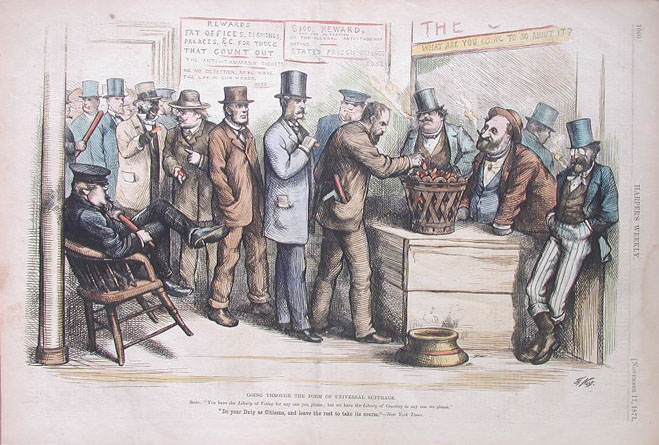 Chapter Four
Section 3: The Extension of Equality
Universal Suffrage
What does Universal Suffrage mean?

The extension of the right to vote to all adult citizens


Read page 157


Summarize the timeline at the bottom of the page (Figure 4-14) and complete the questions that go along with it
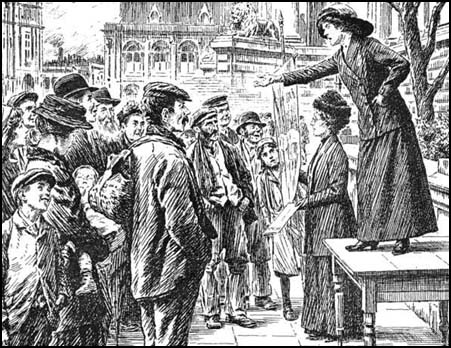 Chapter Four
Section 3: The Extension of Equality
Equality Rights for Women in Western Democracies
History by the Minute
As you watch each of these ‘minutes’, write down how these Canadian women impacted change and reform in Canada
Agnes Macphail
Emily Murphy
Jennie Trout
Laura Secord
Nellie McClung
Mid-Wife
Rural Teacher
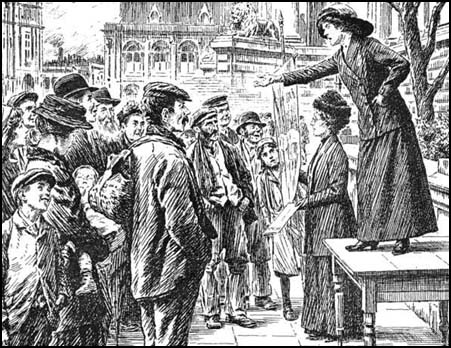 Chapter Four
Section 3: The Extension of Equality
Equality Rights for Women in Western Democracies
Read pages 158 – 159


When finished, answer the questions at the bottom of page 159
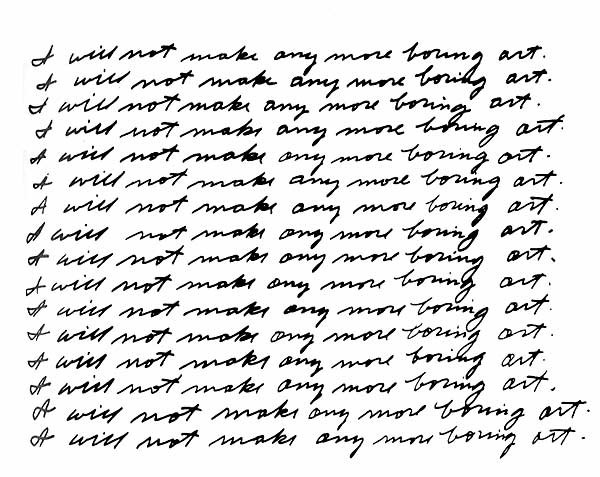 Explore the Issues
Complete questions 1, 2, 5 & 6 on page 162

Question #1

Examples of the extension of equality in the late 19th century and early 20th century:

	Improvement of labour standards

	Labour unions fought for the right to organize and bargain collectively 
	with employers for increased wages and improved working conditions

	Universal suffrage: for males; for females; for all minority groups in society

	Equality rights for women: ex – holding public office, property rights

	Changes and eventually more recognition of the rights of Aboriginal 	peoples
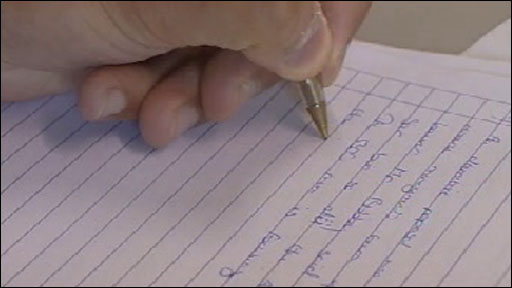 Chapter’s 3- 4 Exam



Consists of:

50 M.C. Questions

(38 Source Based + 12 Discrete)
CLASSICAL CONSERVATISM
an ideology that says government should represent the legacy of the past as well as the well-being of the present, and that society should be structured in a hierarchical fashion, that government should be chosen by a limited electorate, that leaders should be humanitarian and that the stability of society is all important.
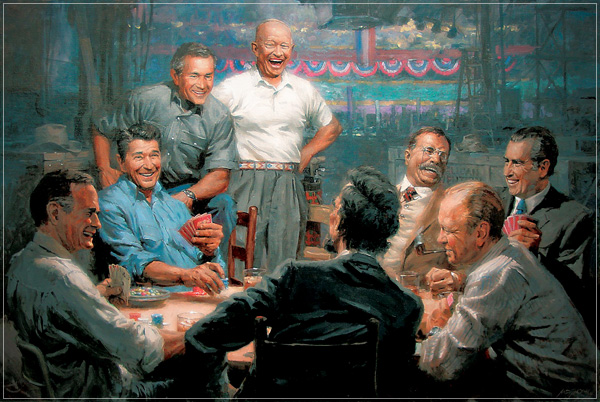 Command economy
an economic system based on public (state) ownership of property in which government planners decide which goods to produce, how to produce them, and how they should be distributed (for example, at what price they should be sold), also known as a centrally planned economy, usually found in communist states.
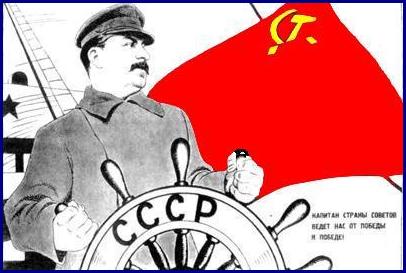 a system of society with property vested in the community and each member working for the common benefit according to his or her capacity and receiving according to his or her needs.
communism
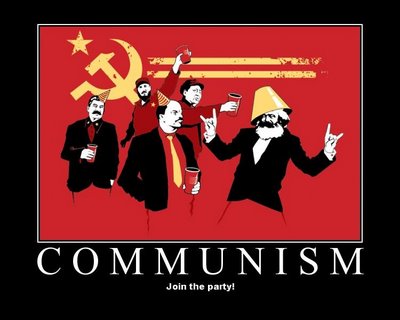 feminism
the belief in the social, political and economic equality of the sexes.  The term also stands for those that advocate for these qualities.
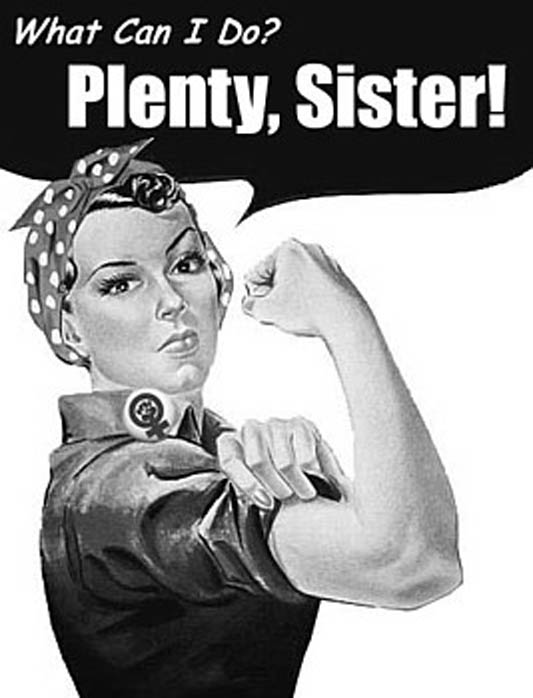 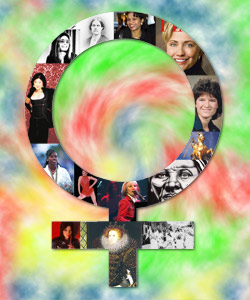 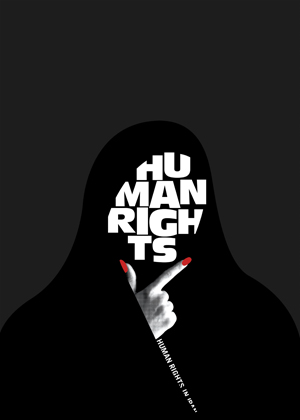 Human rights
also known as “natural rights”, the rights and freedoms to which all humans are entitled.  These rights are enshrined in Bills and Declaration of Rights in many countries including Canada and the United States, and in the United Nations Universal Declaration of Human Beings.
Labour standards
government-enforced rules and standards aimed at safe, clean working environments, and the protection of workers’ rights to free association, collective bargaining and freedom from discrimination.
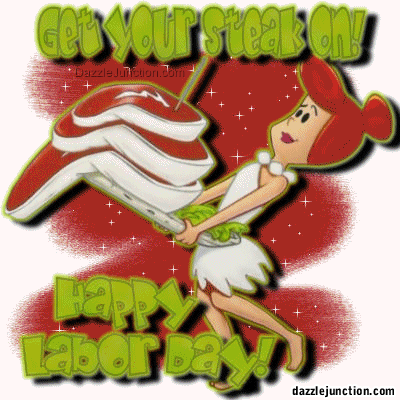 Labour unions
associations of workers engaged in a similar
function who unite to speak with management 
about their concerns.  Their purpose is to provide
a united voice that speaks for the rights of its 
members.
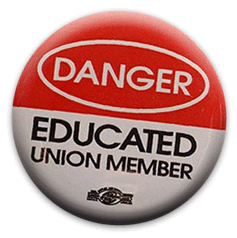 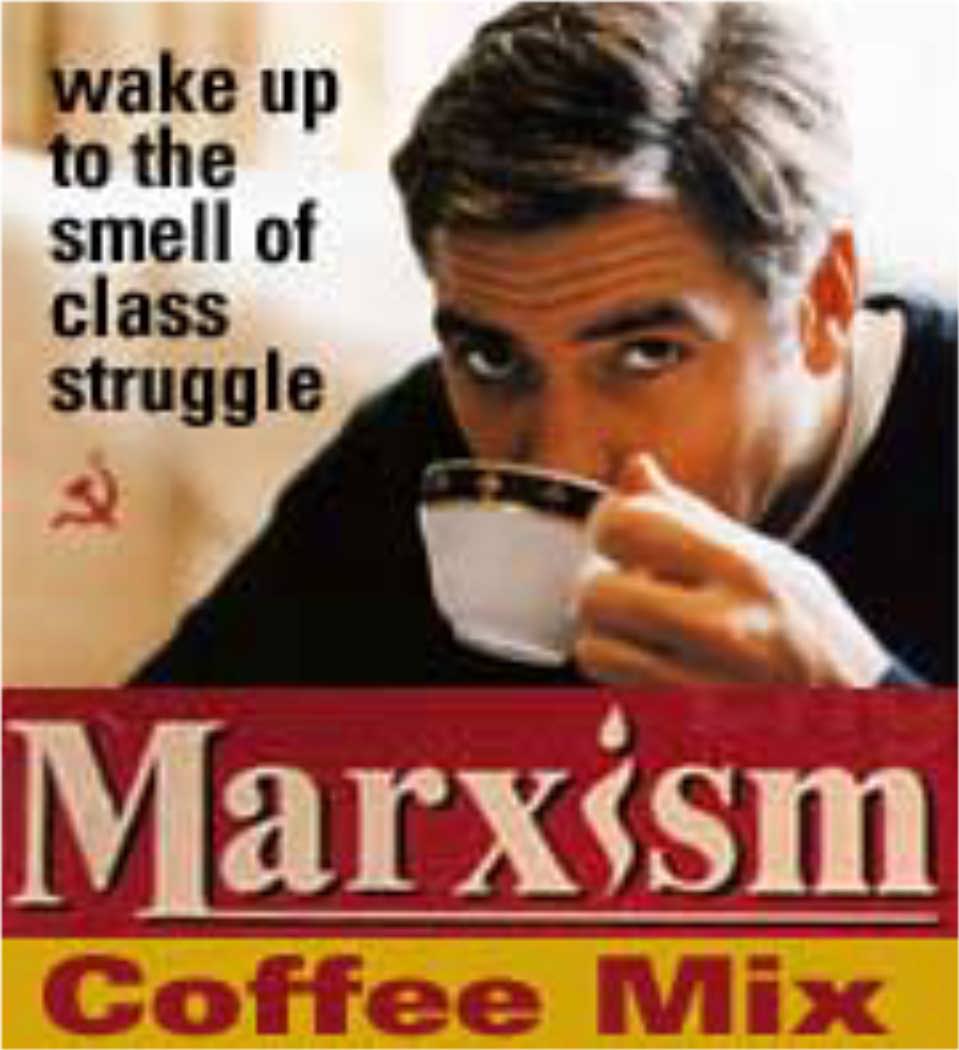 Marxism
a radical form of socialism, often called 
scientific socialism or communism to
distinguish it from other socialist ideologies.
Mixed economy
an economic system based on free-market
principles but with some government 
intervention, usually to regulate industry,
to moderate the boom-and-bust nature of
the free-market business cycle, and to offer 
social welfare programs.  In some mixed
economic systems, the government owns 
some key industries (such as communications,
utilities or transportation.)
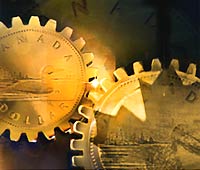 progressivism
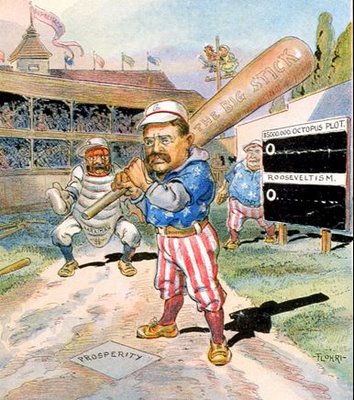 a 1920’s movement in the United States,
usually associated with President Theodore
Roosevelt, that reacted to the perceived
abuses of laissez-faire capitalism by large
corporations.  Progressives favoured “ a
square deal” for average citizens and used 
legislation and some regulation of the 
marketplace to achieve this.
socialism
any ideology that contains the belief 
that resources should be controlled
by the public for the benefit of everyone
in society, and not by private interests 
for the benefit of private owners and
investors.
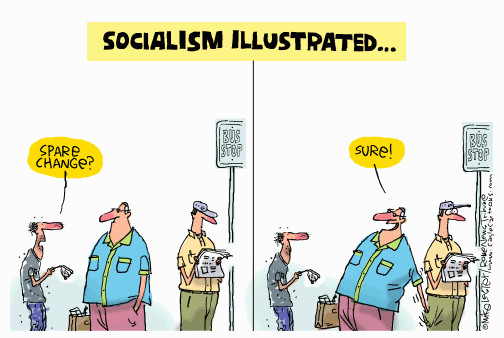 Universal suffrage
the right of all members of society,
once they reach the age of accountability, to fully participate politically.  This participation begins with the right to vote.
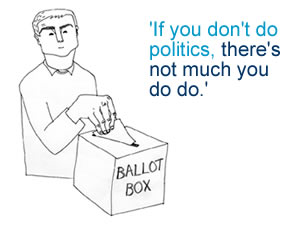 Welfare capitalism
initiatives by industrialists to
provide workers with non-monetary rewards to head off the growing demands for labour unions; also refers to government programs that would provide social safety nets for workers.
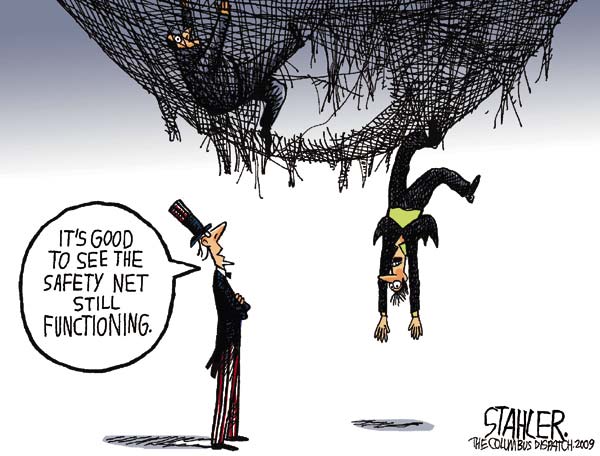